Путешествие в мир книги
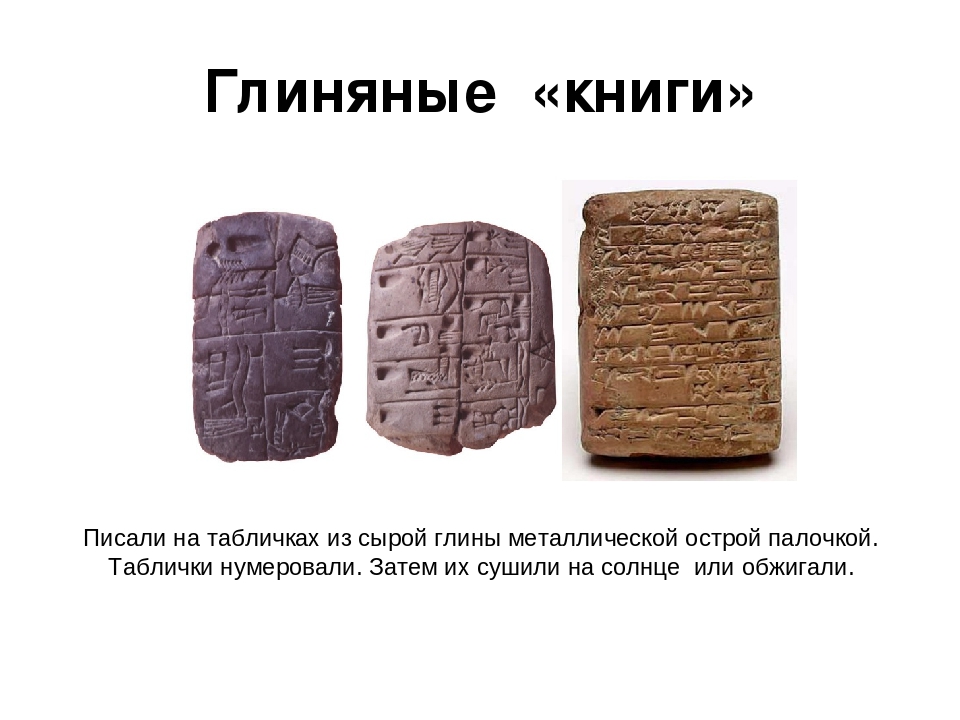 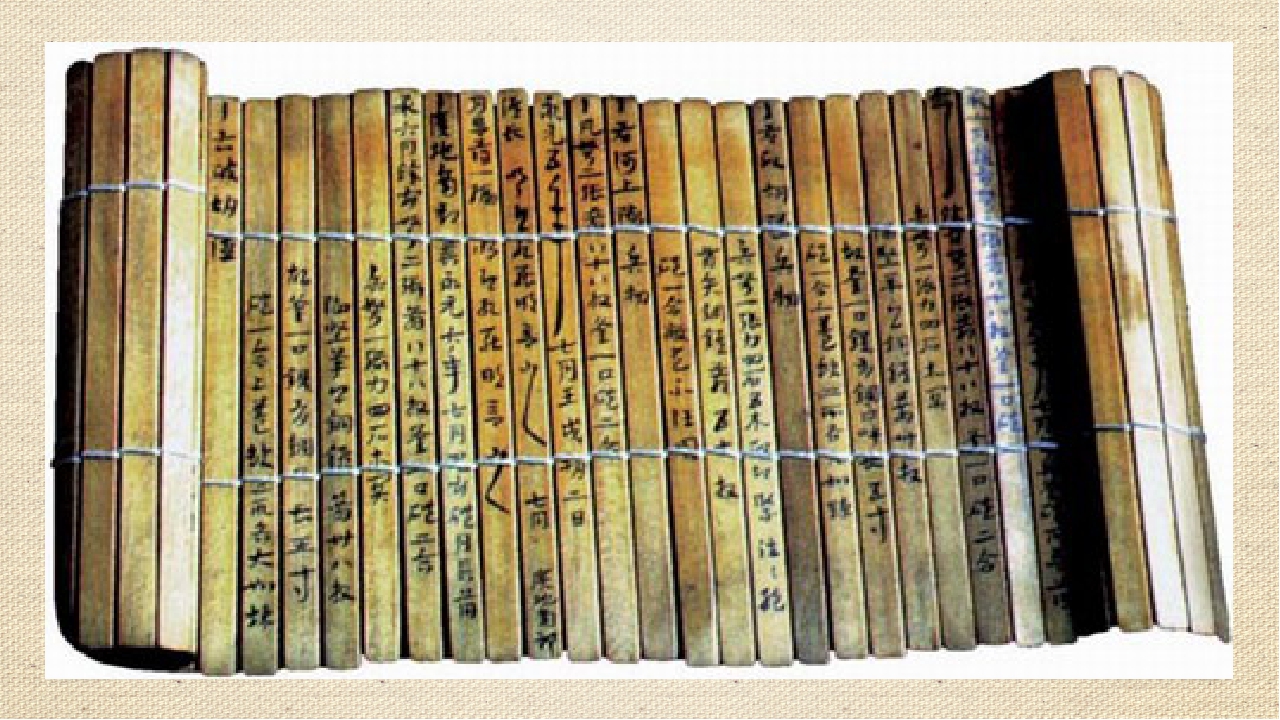 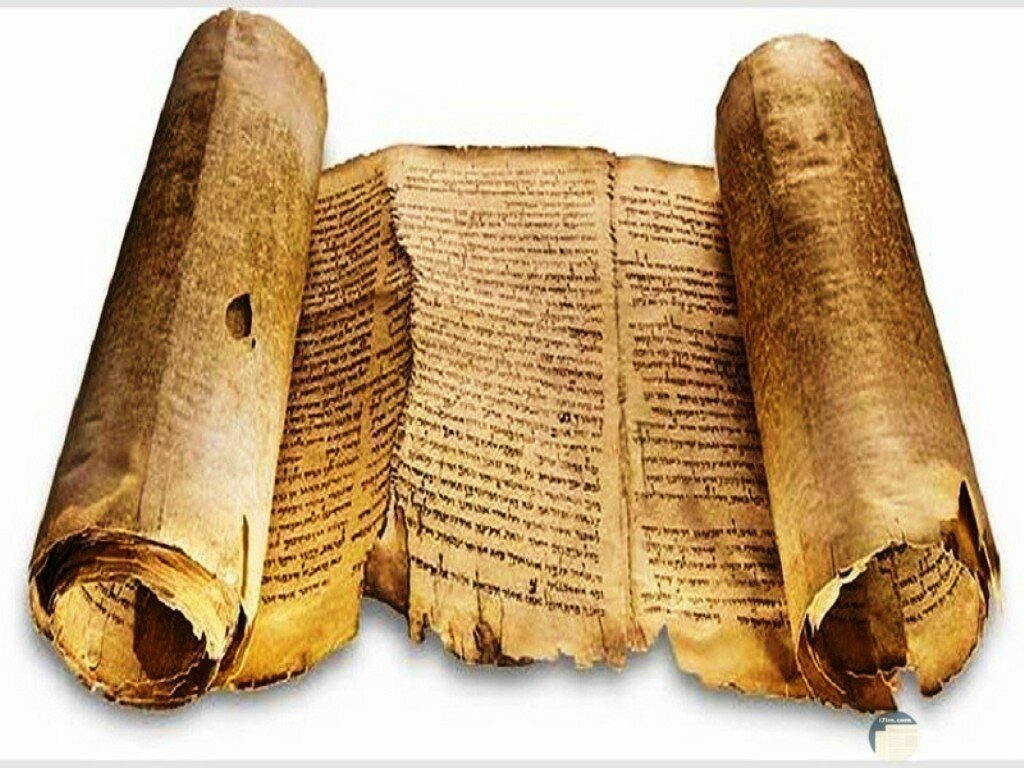 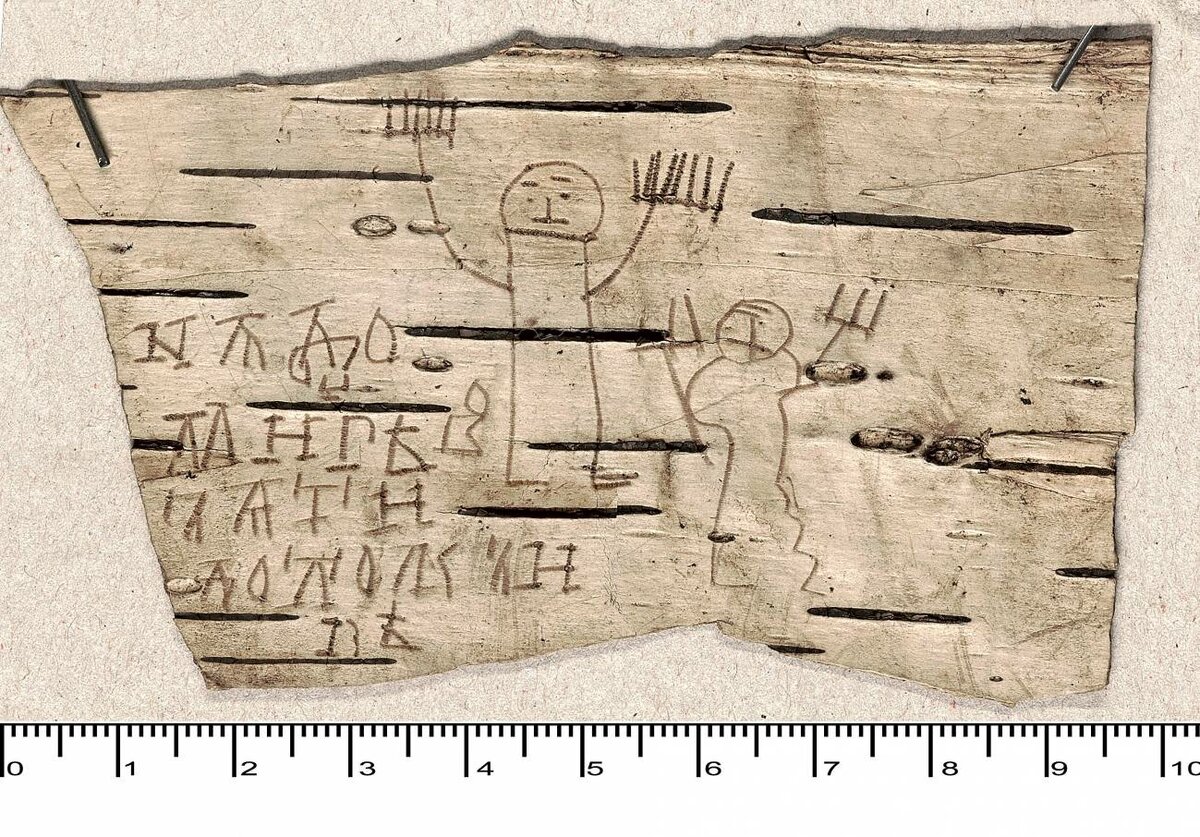 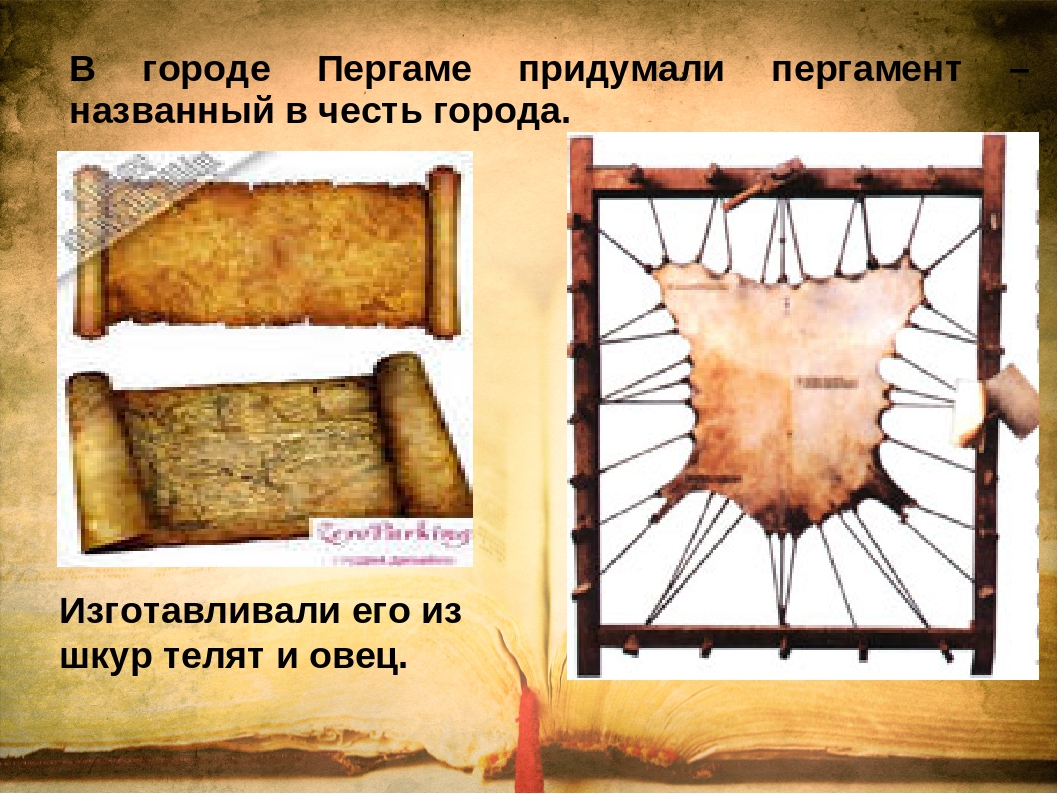 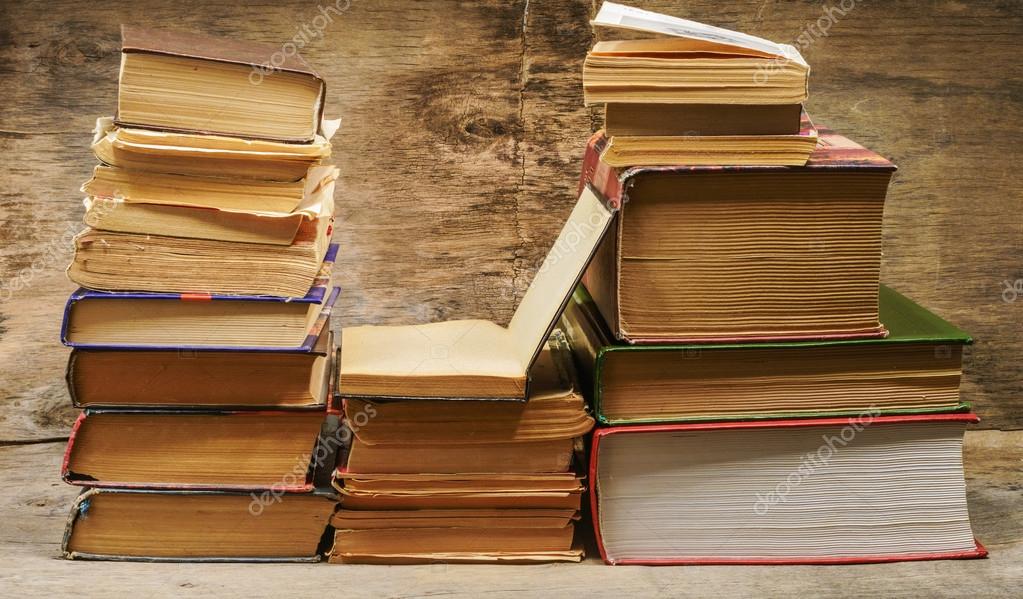